Studieren mit Lese-Rechtschreib-SchwächeTools und Angebote für Ihr Studium
Kompetenzzentrum digitale Barrierefreiheit.nrw | 16. Mai 2024
Rose Jokic & Anne Pferdekämper-Schmidt
Inhalt
Warm-Up
Vorstellung von digitalen Tools für Ihr Studium
Tipps und Tricks für Ihr Studium
Beratung
Vernetzung
Austausch und Fragen
Abschluss
2
Warm-Up
Zwei Fragen an Sie:
Welches ist Ihre größte Herausforderung im Studium?
Welche hilfreichen Tools nutzen Sie bereits im Studium?

Stimmen Sie bei Wooclap ab!

www.wooclap.com – Code LRSGAAD
3
Tools für Ihren Studienalltag
Es gibt viele Möglichkeiten:
Korrekturprogramme
Vorlesesoftware (TSS-Software)
Spracherkennung und Diktierfunktion (STT-Software)
Bild zu Text (OCR-Software)
4
Korrekturprogramme
LanguageTool
Vorlesesoftware
Plastischer Reader bei Word 365, Balabolka
Spracherkennung & Diktierfunktion
Diktierfunktion in Office 365
ChatGPT
Viele praktische Funktionen
Weitere Tools
Korrekturprogramme
LanguageTool, Grammarly, Hemingway Editor, Ginger Software
Vorlesesoftware (TSS-Software)
Sprachausgabe für Windows, VoiceOver für Mac, Plastischer Reader in Office 365, Balabolka, TextAloud, VorleserXL
Spracherkennung und Diktierfunktion(STT-Software)
Diktierfunktion Office 365, Speechnotes, Dragon NaturallySpeaking
Bild zu Text (OCR-Software)
Adobe Acrobat Reader, Readiris Dyslexic 2.0, Abbyy FineReader PDF
9
Tipps und Tricks für Ihr Studium
Beratung & Vernetzung
Beratung (1/2)
Nutzen Sie die Beratungsangebote an Ihren Hochschulen!

Wer kann das sein?
Beratungsstellen für Studierende mit Behinderung

Dort erhalten Sie:
Infos zu möglichen Unterstützungsangeboten
Unterstützung beim Antrag auf Nachteilsausgleiche
11
Beratung (2/2)
Beratungsangebote des Kompetenzzentrums digitale Barrierefreiheit.nrw

Wir unterstützen Sie durch unsere Sprechstundeangebote:
Digitale Tools für Ihr Studium auswählen
Digitale Tools im Studium anwenden
12
Zeit für Ihre Fragen
Links
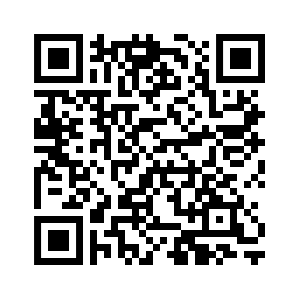 Die Präsentation des Workshops  finden Sie 
auf unserer Homepage.


Möchten Sie auch zukünftig mehr zu Angeboten für Studierende erfahren? Dann melden Sie sich gerne für unseren Newsletter an!
QR Code zur Homepage
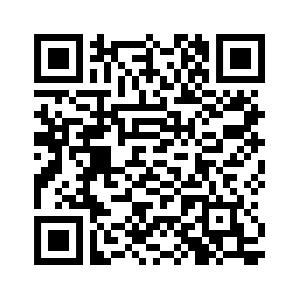 QR Code zur Newsletter-Anmeldung
14
Feedback
Umfrage zum Workshop
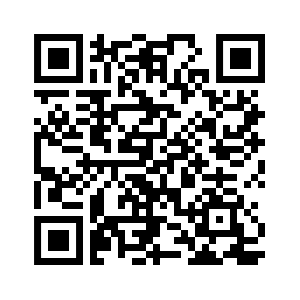 QR Code zur Umfrage - Feedback
15
Ihre Ansprechpersonen
Lassen Sie uns in Kontakt bleiben – wir stehen Ihnen unterstützend zur Seite!
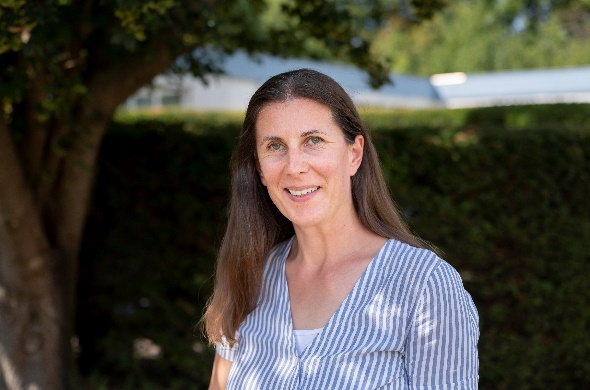 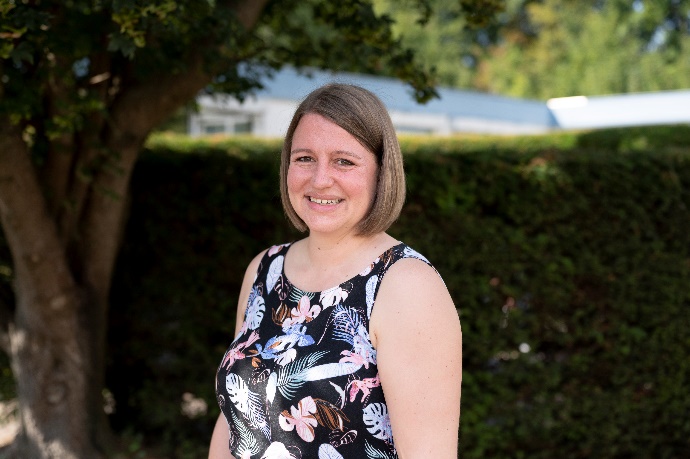 Rose Jokic
ruzika.jokic@tu-dortmund.de
Anne Pferdekämper-Schmidt
anne.pferdekaemper@tu-dortmund.de
16
Schön, dass Sie heute da waren!